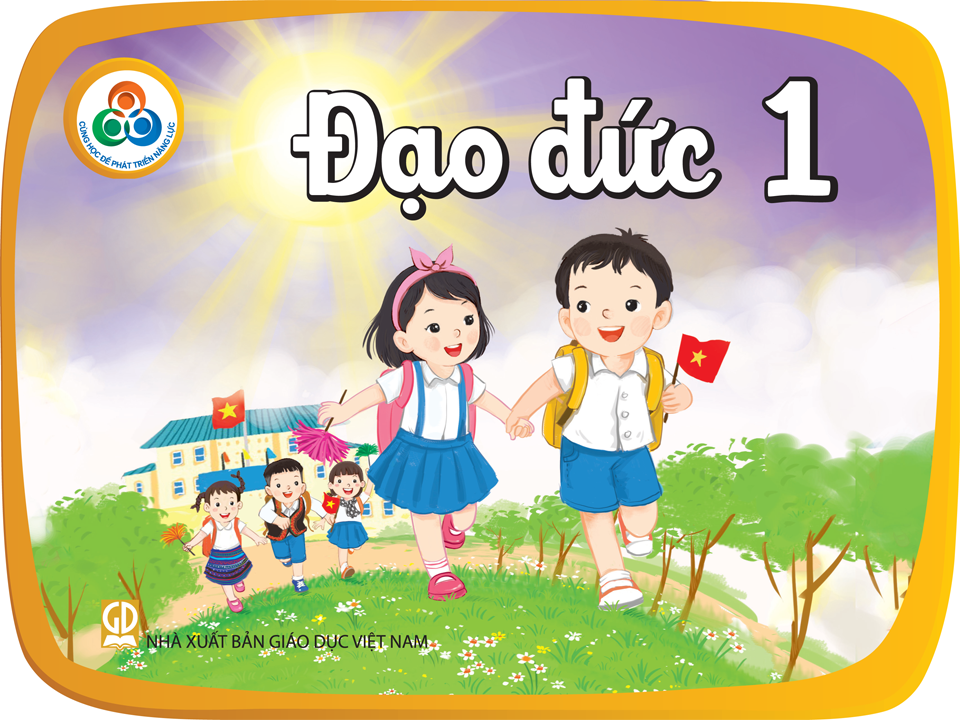 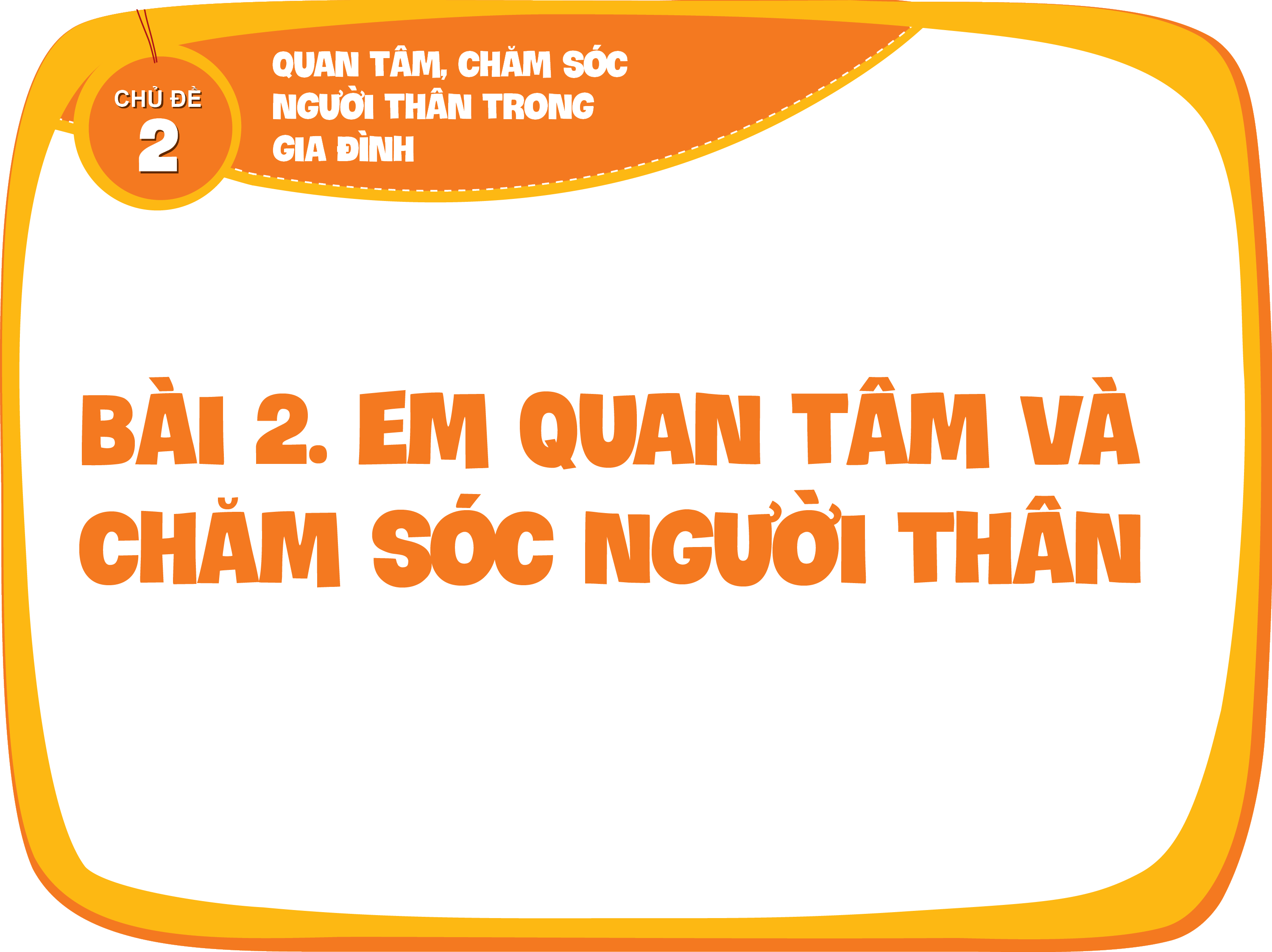 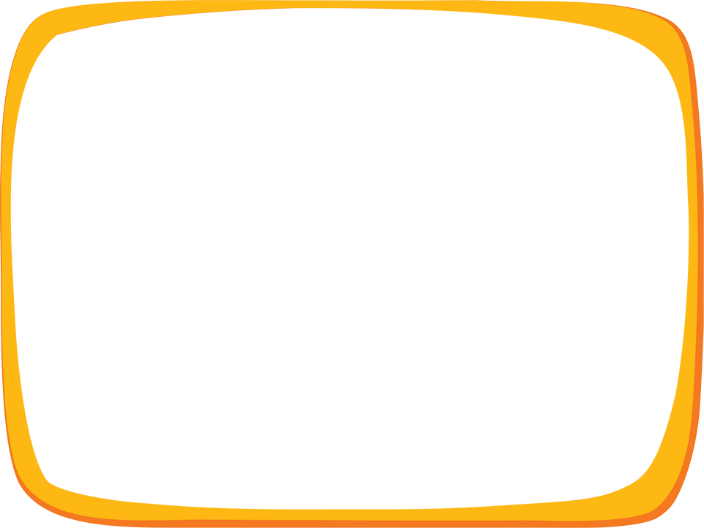 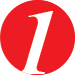 Em hãy hát và chuyền bóng theo nhạc bài
Cả nhà thương nhau (Sáng tác: Phan Văn Minh)
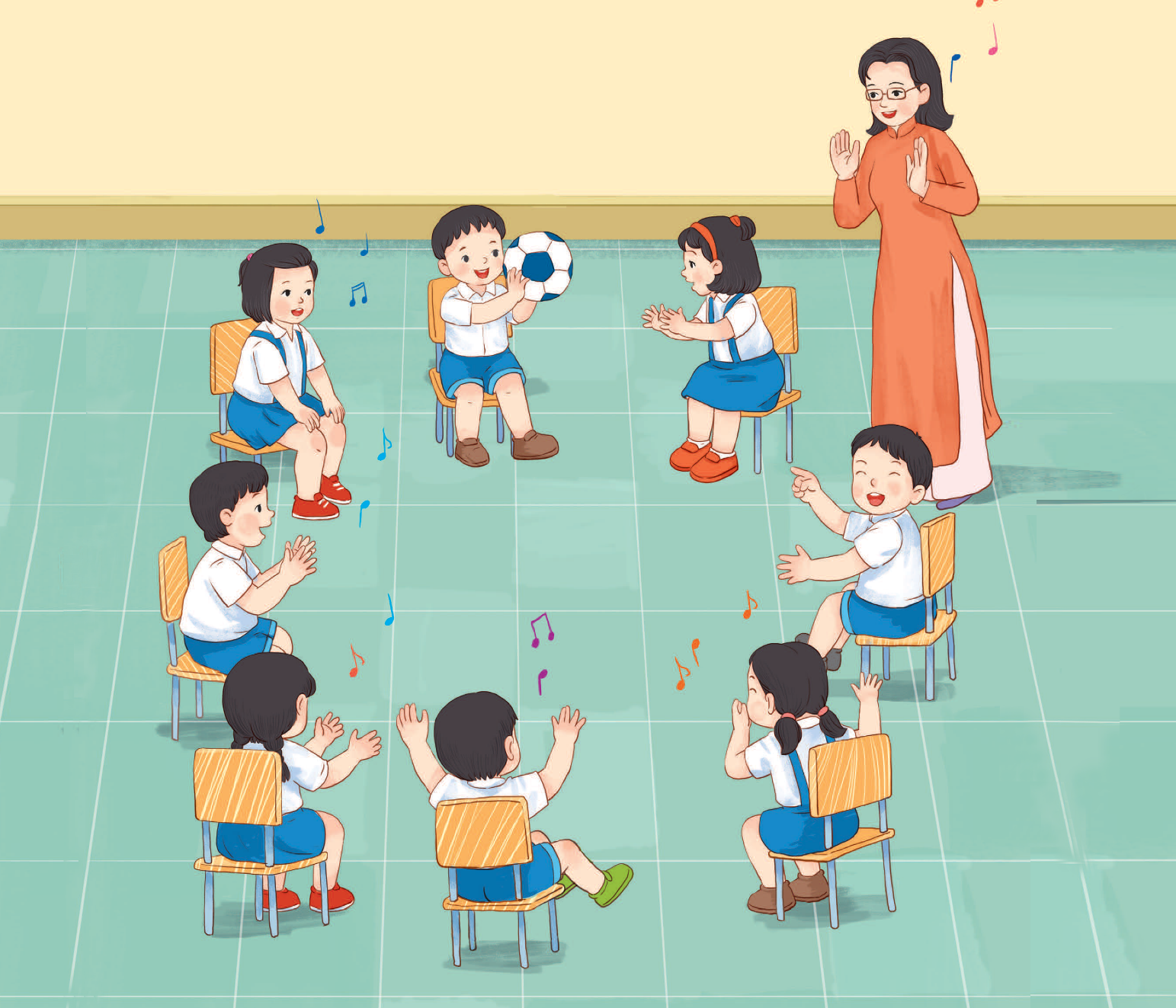 [Speaker Notes: Slide 4:
-Xuất hiện 4 hình ảnh con vật
-Dòng chữ xuất hiện  Sửa: Chỉ xuất hiện dòng chữ thứ nhất. Dòng chữ thứ 2 “Click” sau khi hiệu ứng nổi từng con vật.
Hoạt động 1. Bạn nào nói cho cô biết: những hình ảnh con vật nào dưới đây? 
- Tự động chạy hình rồi đến chữ 
- Chờ HS suy nghĩ
Hiệu ứng nổi rõ từng con vật.  Click để xh dòng chữ thứ 2
-À các bạn đã biết, đây là con cá vàng, đây là con kiến, đây là con chim bồ câu, đây là con ngựa.
- Nào bây giờ chúng mình hãy quan sát từng con vật, và nói tên các bộ phận của chúng
(Chú ý: Click 1 con vật đầu, các con vật sau cách nhau 3 giây. Chờ HS quan sát)]
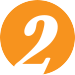 Em hãy cho biết bạn nào trong các bức tranh sau
biết quan tâm, chăm sóc người thân.
1
2
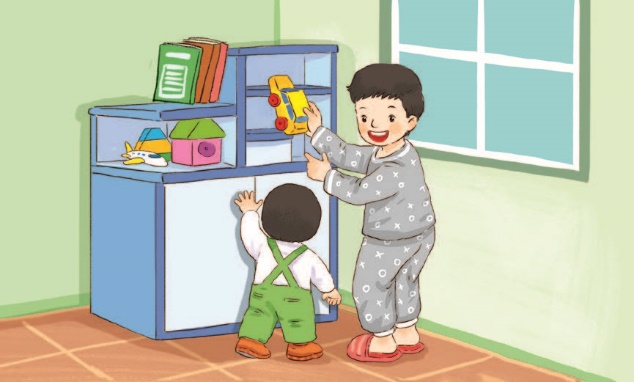 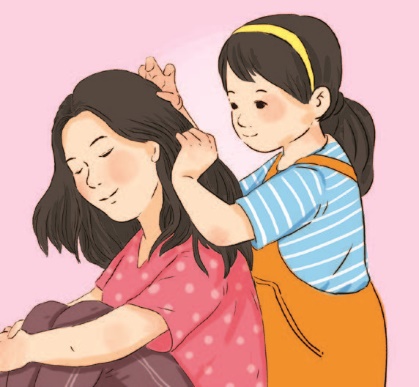 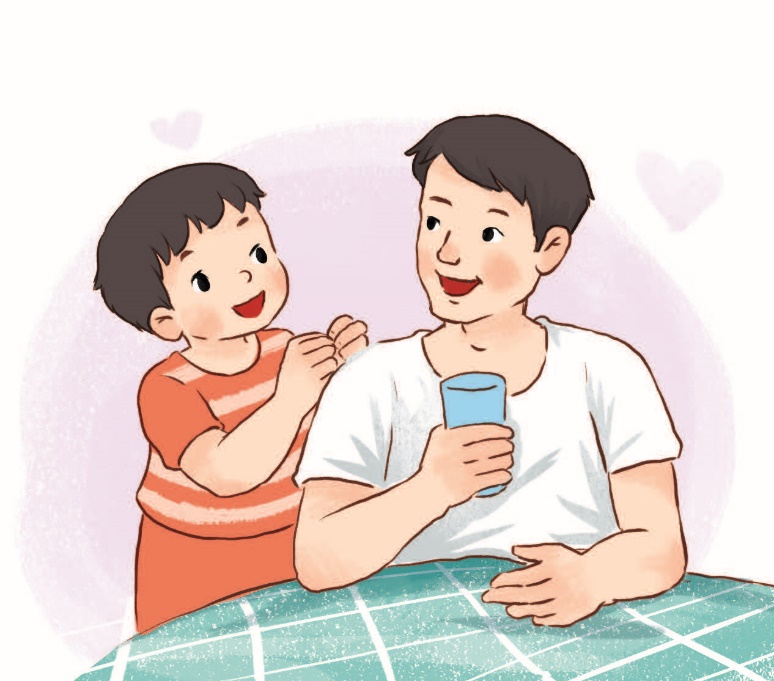 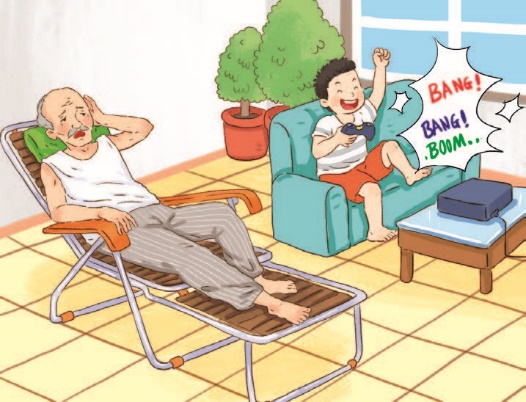 4
3
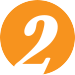 Em hãy cho biết bạn nào trong các bức tranh sau biết quan tâm, chăm sóc người thân.
1
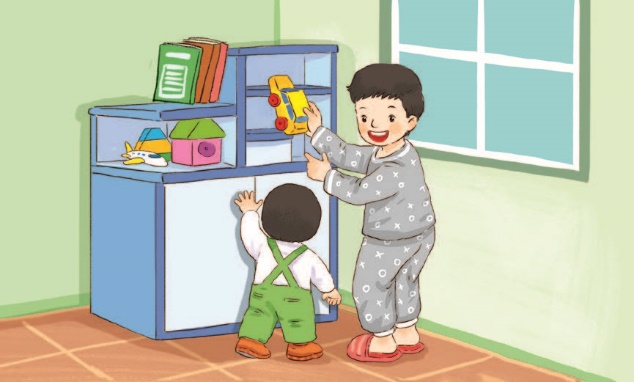 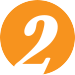 Em hãy cho biết bạn nào trong các bức tranh sau biết quan tâm, chăm sóc người thân.
2
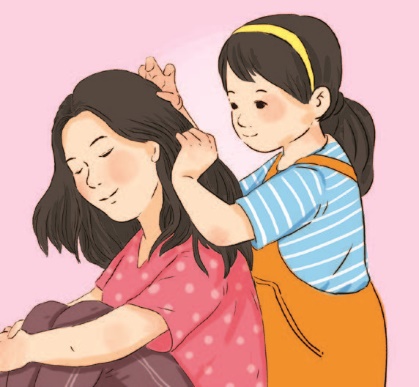 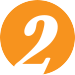 Em hãy cho biết bạn nào trong các bức tranh sau biết quan tâm, chăm sóc người thân.
3
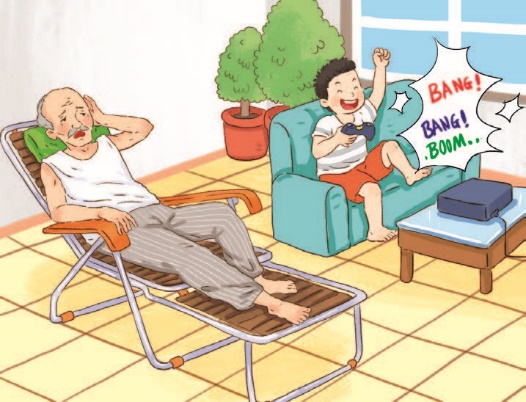 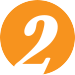 Em hãy cho biết bạn nào trong các bức tranh sau biết quan tâm, chăm sóc người thân.
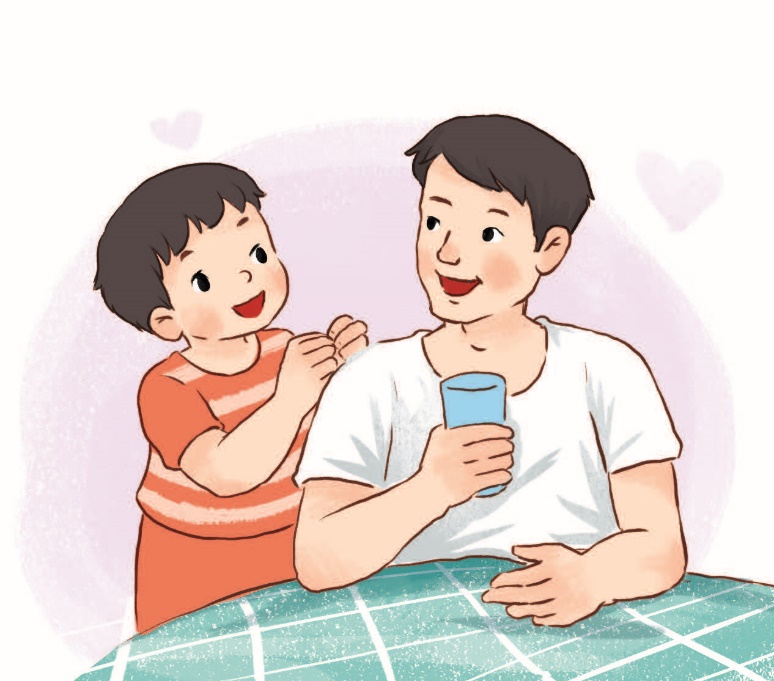 4
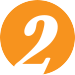 1
2
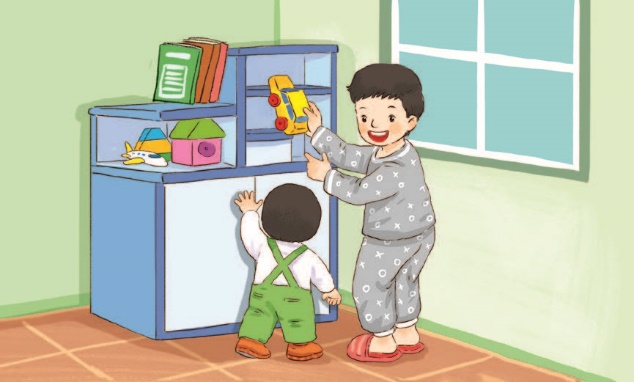 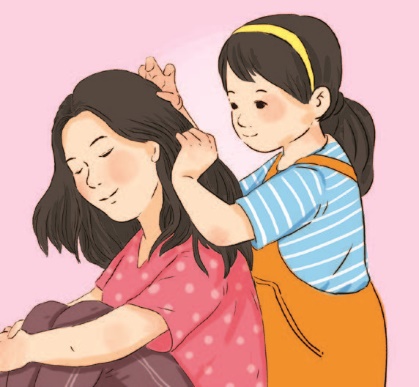 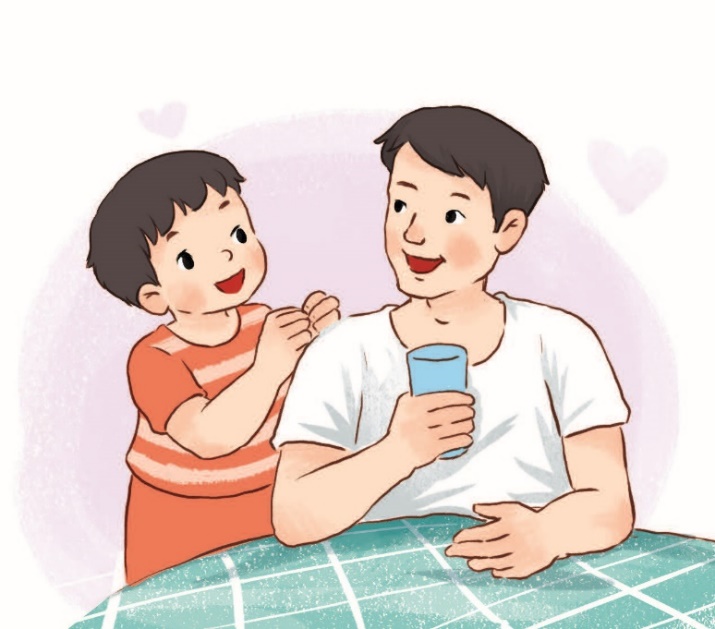 3
4
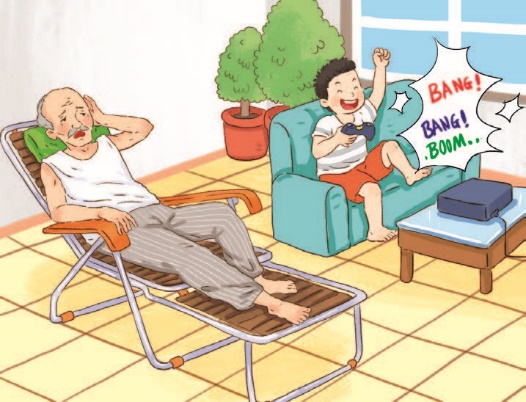 Vì sao em phải quan tâm, chăm sóc người thân trong gia đình?
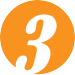 Em hãy kể chuyện theo tranh và trả lời câu hỏi?
Phải làm sao đây?
1
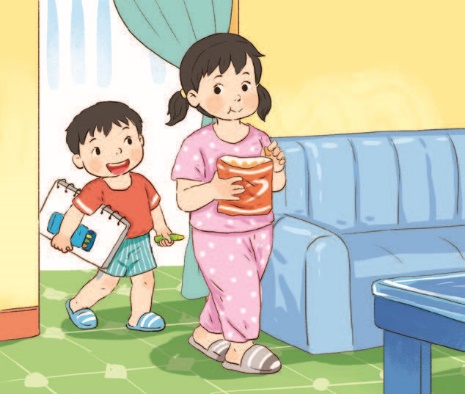 Chị ơi, 
vẽ cùng em!
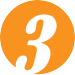 Em hãy kể chuyện theo tranh và trả lời câu hỏi?
Phải làm sao đây?
2
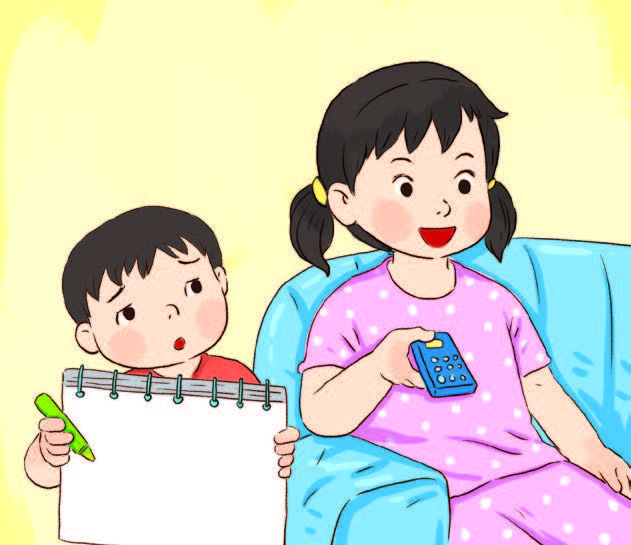 Sắp đến giờ 
phim hoạt hình rồi.
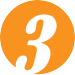 Em hãy kể chuyện theo tranh và trả lời câu hỏi?
Phải làm sao đây?
3
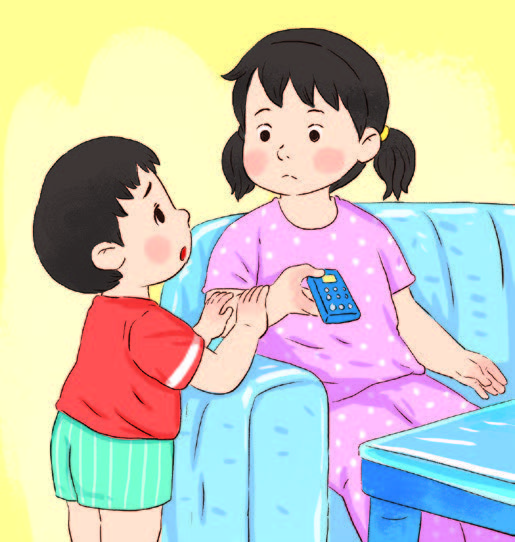 Chị…
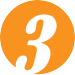 Em hãy kể chuyện theo tranh và trả lời câu hỏi?
Phải làm sao đây?
Chị ơi,
vẽ cùng em!
1
2
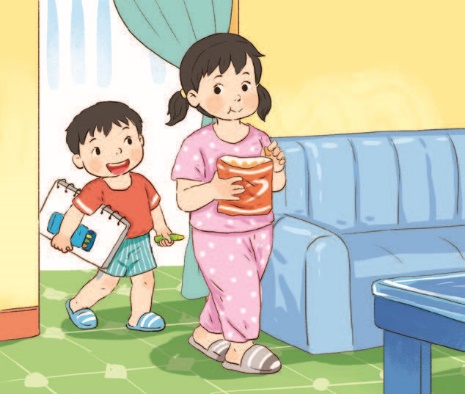 Sắp đến giờ phim
hoạt hình rồi.
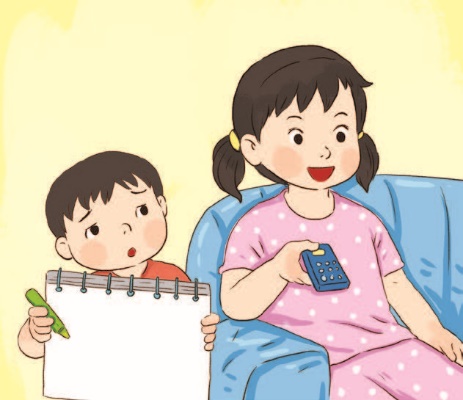 3
Chị..
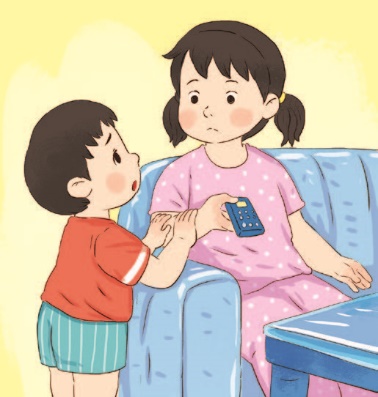 Bạn gái nên làm gì trong tình huống trên? Vì sao?
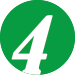 Em sẽ làm gì trong tình huống sau?
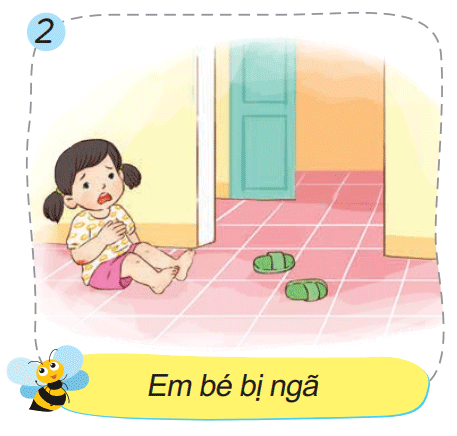 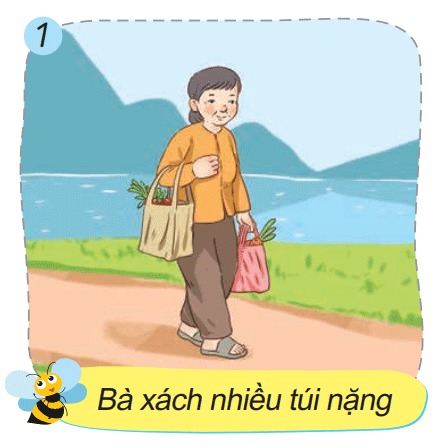 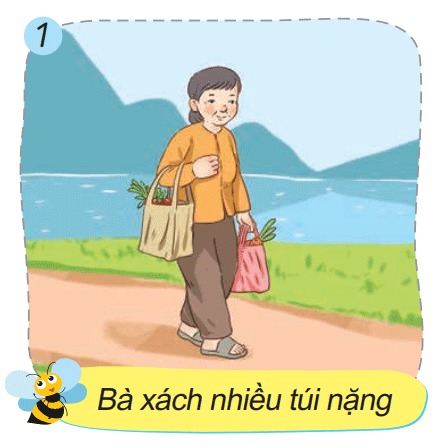 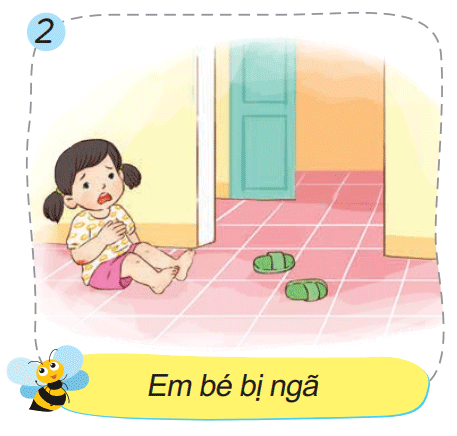 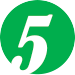 Em hãy tìm việc mình đã làm được trong 
các bức tranh sau.
1
2
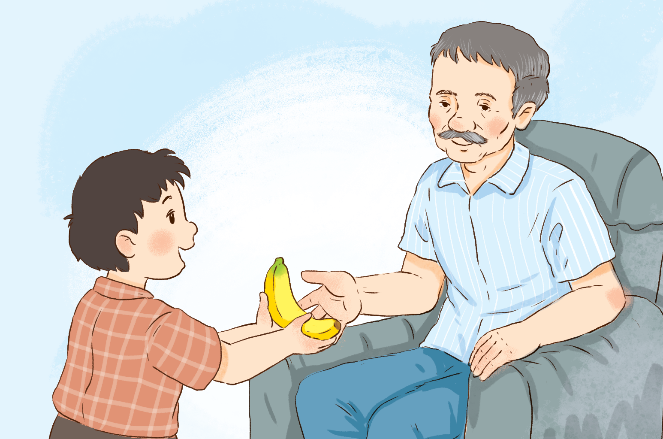 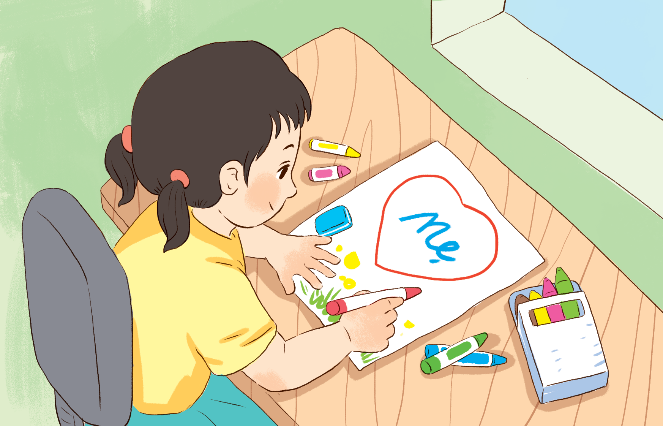 Mời ông ăn hoa quả
Vẽ tranh tặng mẹ
3
4
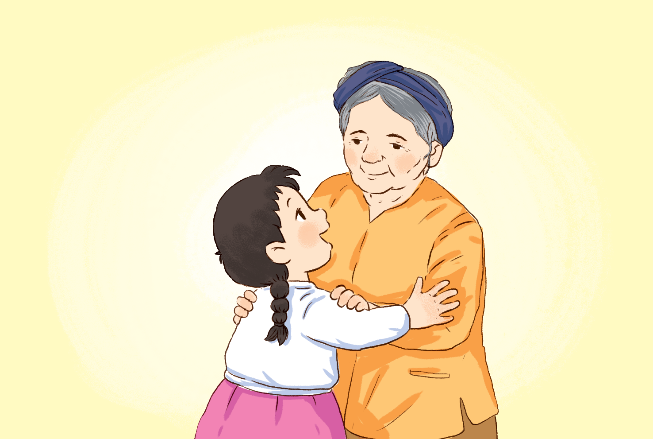 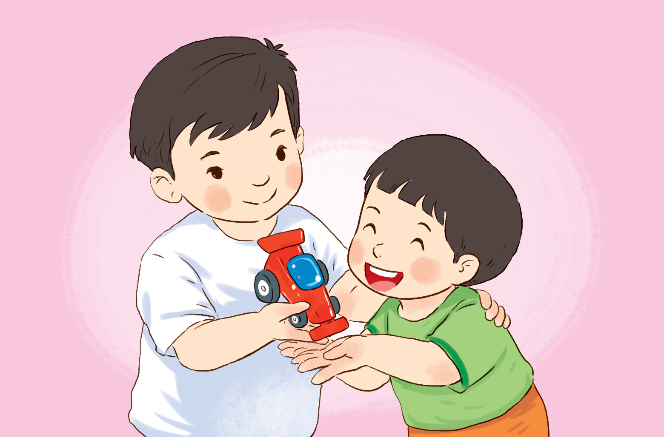 Nhường đồ chơi cho em
Cảm ơn vì bà đã tết tóc
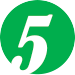 Em hãy tìm việc mình đã làm được trong 
các bức tranh sau.
1
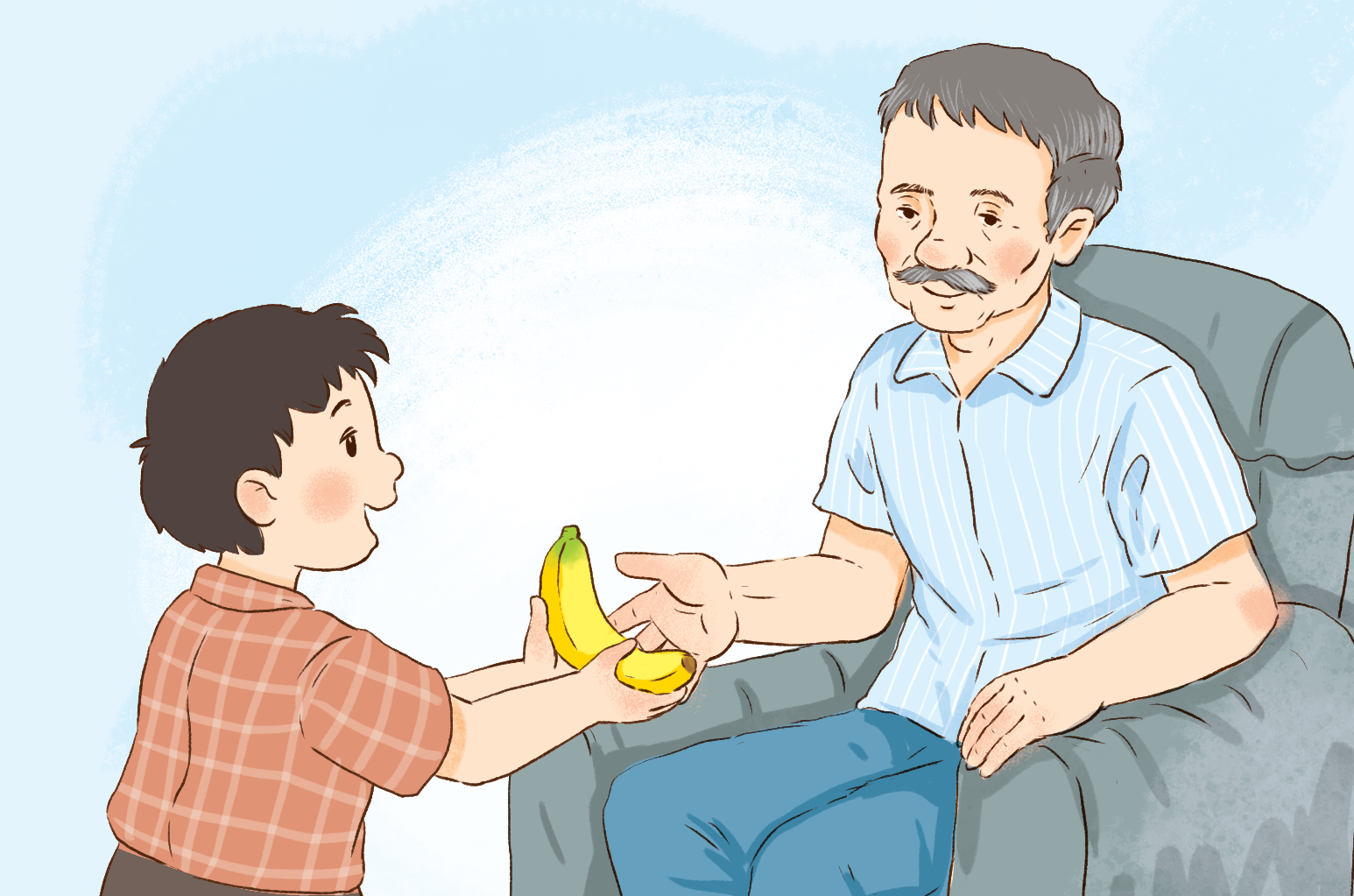 Mời ông ăn hoa quả
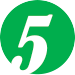 Em hãy tìm việc mình đã làm được trong 
các bức tranh sau.
2
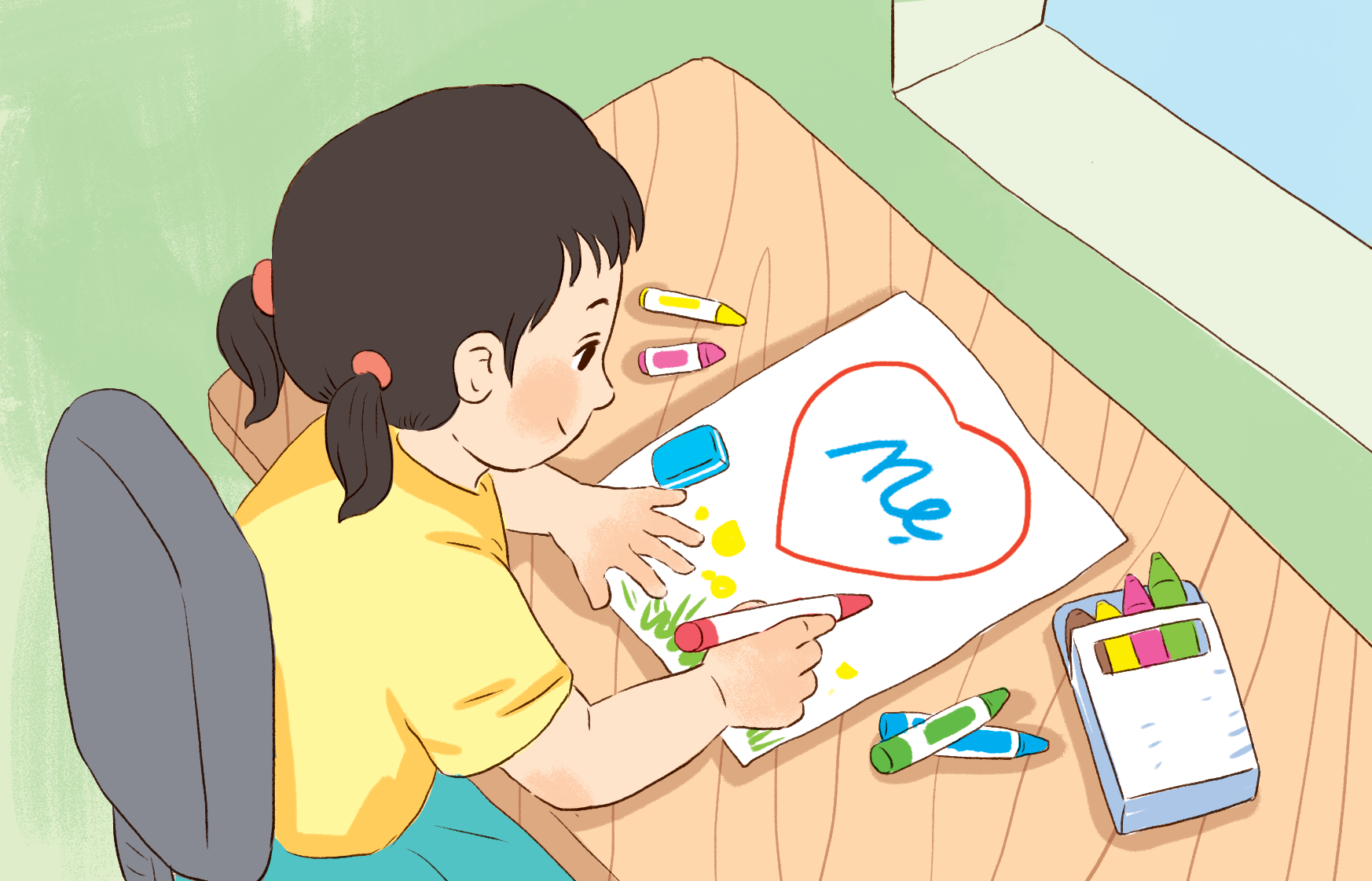 Vẽ tranh tặng mẹ
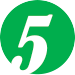 Em hãy tìm việc mình đã làm được trong 
các bức tranh sau.
3
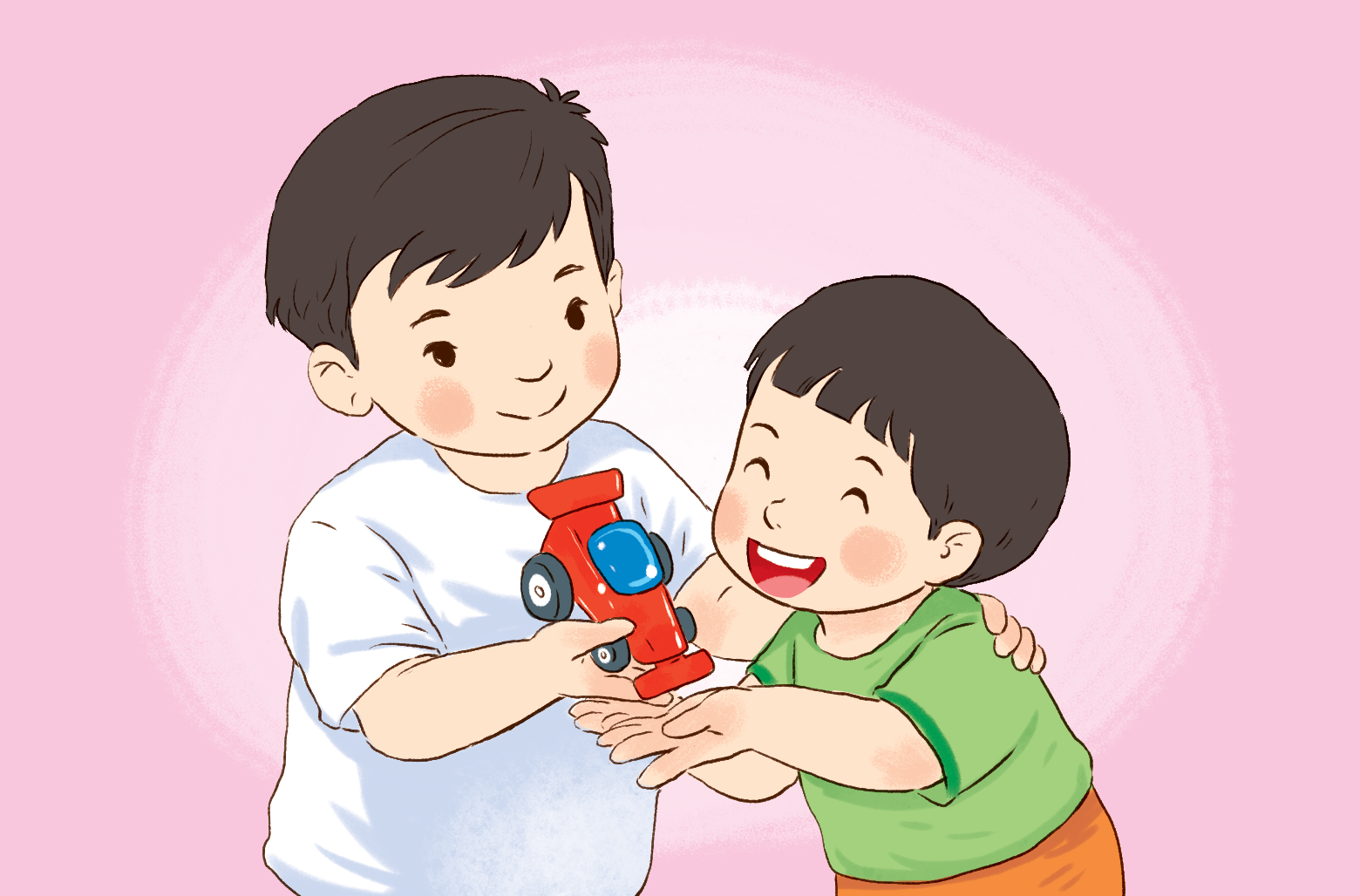 Nhường đồ chơi cho em
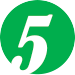 Em hãy tìm việc mình đã làm được trong 
các bức tranh sau.
4
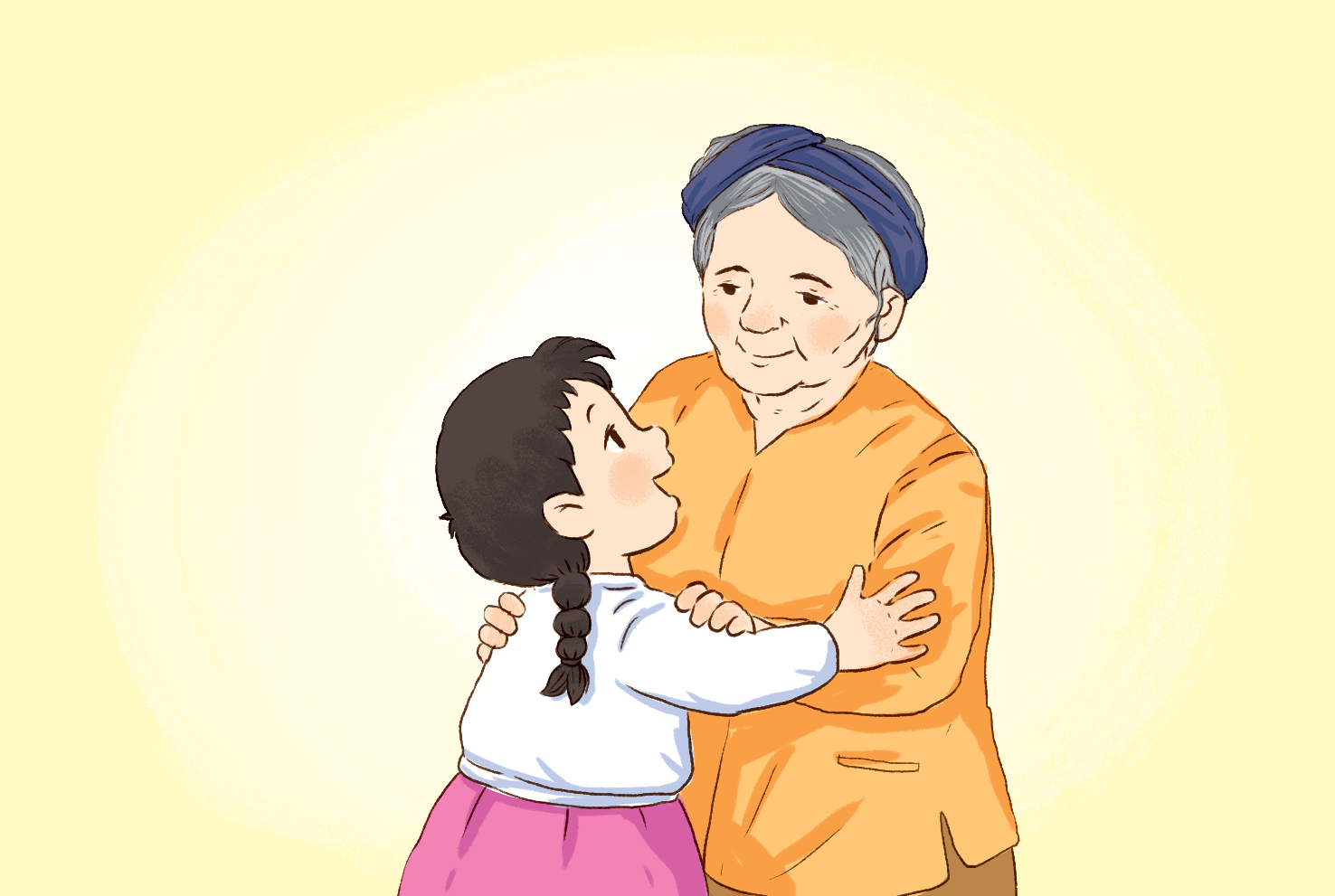 Cảm ơn vì bà đã tết tóc
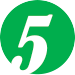 Em hãy tìm việc mình đã làm được trong 
các bức tranh sau.
1
2
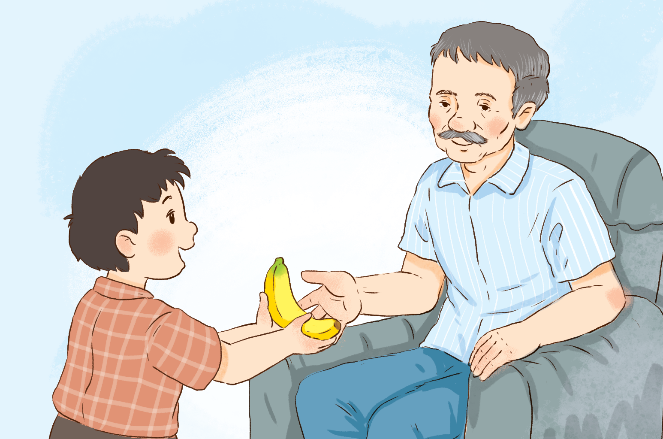 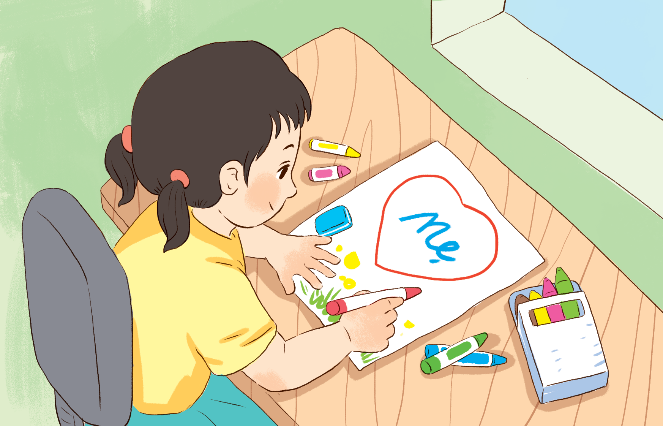 Mời ông ăn hoa quả
Vẽ tranh tặng mẹ
3
4
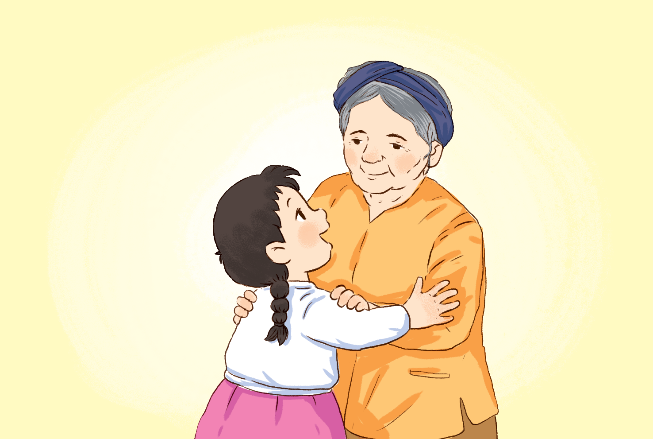 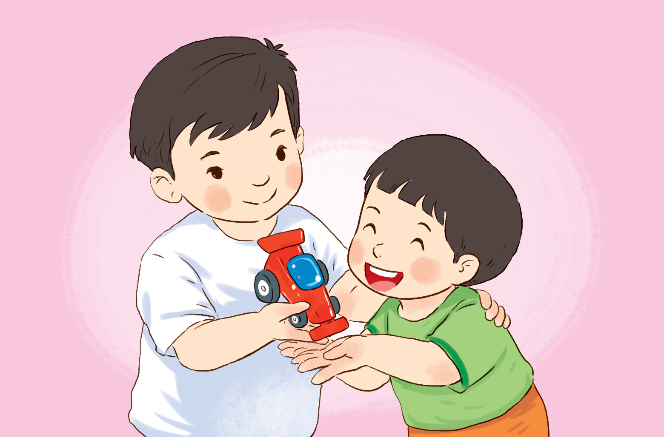 Nhường đồ chơi cho em
Cảm ơn vì bà đã tết tóc
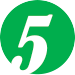 Em hãy tìm việc mình đã làm được trong 
các bức tranh sau.
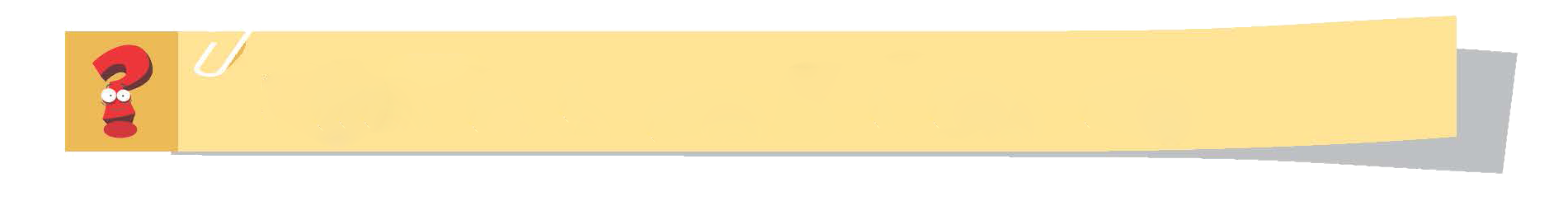 Em còn làm gì để quan tâm, chăm sóc người thân?
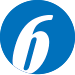 Em hãy quan tâm đến người thân 
đang ở xa bằng việc làm sau:
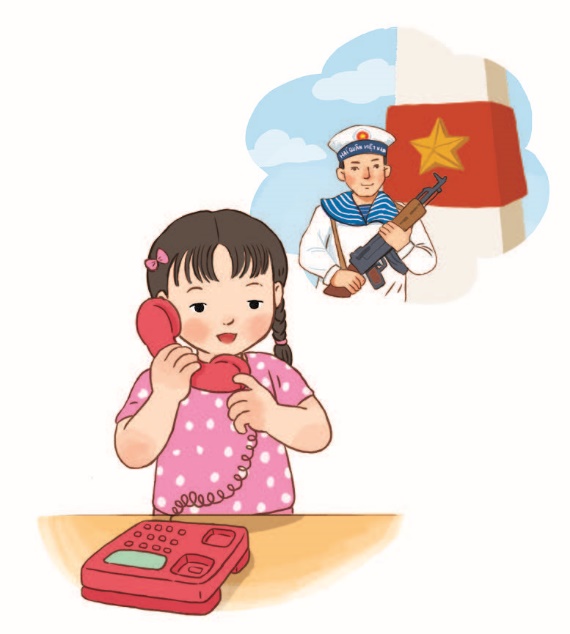 – Gọi điện thoại nói lời yêu thương.
– Gửi một món quà nhỏ.
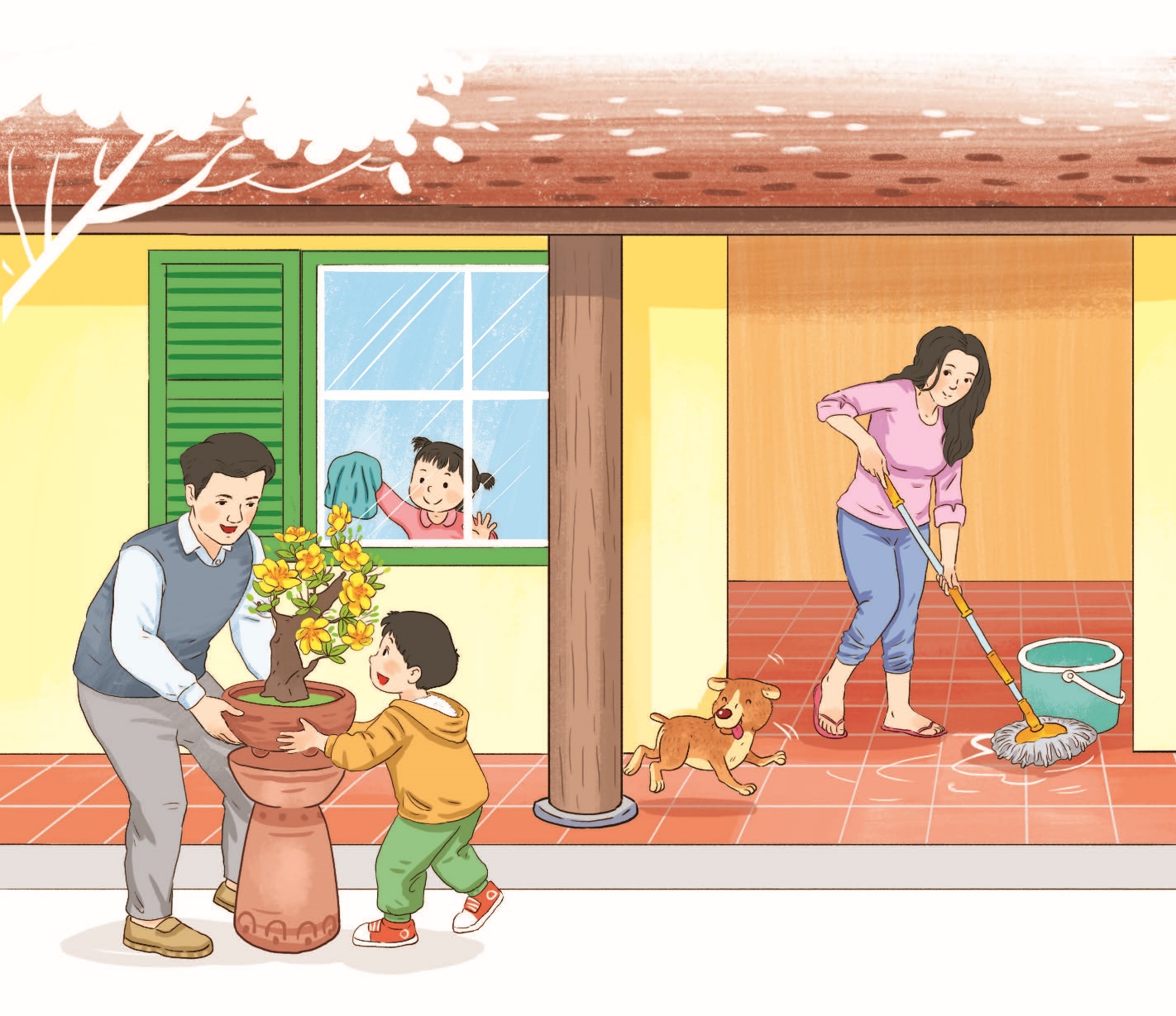 Gia đình hai tiếng thân thương,
Quan tâm, chăm sóc, em thường nhớ ghi.
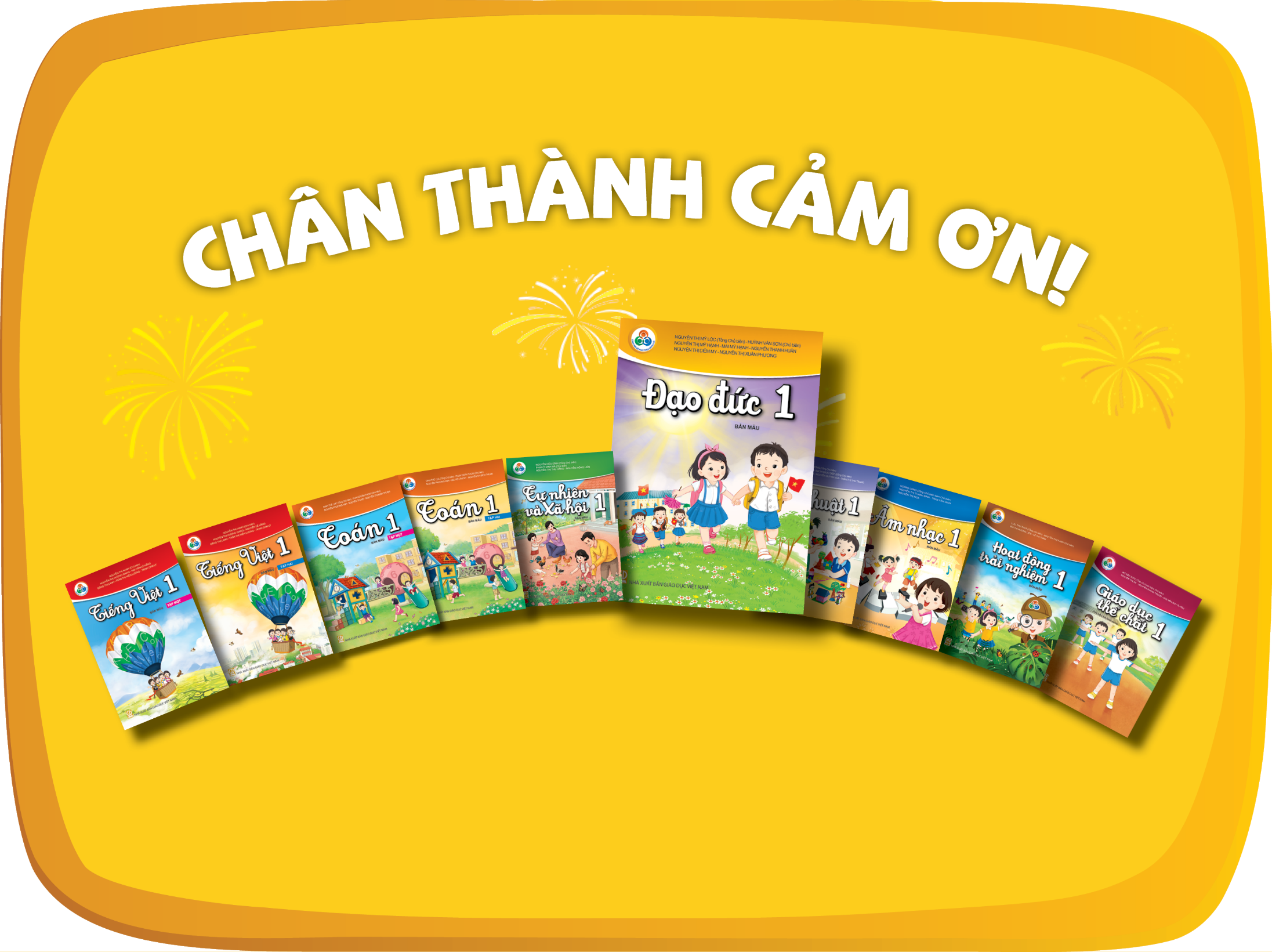